HALLAZGOS Y RECOMENDACIONES DE LA COMISIÓN DE LA VERDAD
INFORME FINAL
2022
1. Sobre la Colombia Herida
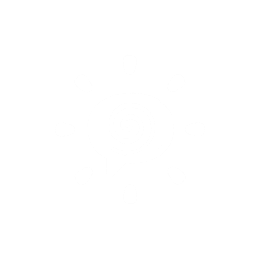 La guerra causó impactos que generaron un trauma colectivo y una catástrofe social. Causó daños en las vidas de las personas, las familias, las comunidades y en la sociedad.
Aproximadamente el 90% de las víctimas han sido población civil no combatiente: 80% asesinatos y 10% desapariciones
Más de 450 mil personas muertas
Más de 100 mil personas desaparecidas
9 millones de personas desplazadas
1 millón de personas exiliadas
Más del 20% de la población colombiana ha sido víctima directa del conflicto
La guerra ha afectado a tres generaciones de colombianos y colombianas
El impacto es masivo, intolerable e insoportable
Impactos colectivos: miedo, rabia, afectaciones a la salud mental, daños transgeneracionales, falta de empatía, deshumanización y el uso político del sufrimiento.
También nos encontramos con el valor de incontables colombianos y colombianas que con muchas formas de resistencia, enfrentaron la guerra y encontraron maneras para permanecer en sus territorios, rehacer su vida e imaginar el porvenir
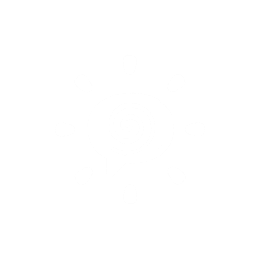 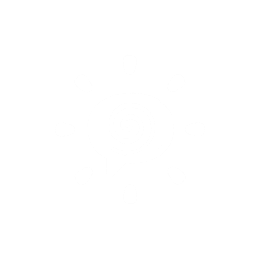 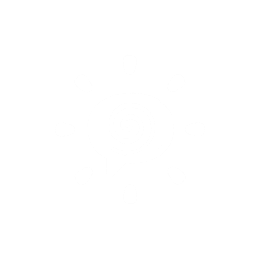 1. Sobre la Colombia Herida: Recomendaciones
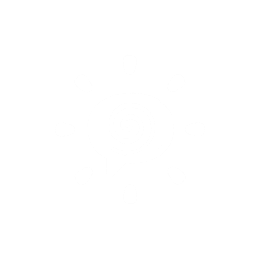 Implementación integral del Acuerdo de Paz
Creación del Ministerio para la paz que agrupe y articule todos los esfuerzos.
Medidas humanitarias que ayuden a mitigar estos impactos
Implementar el diálogo con todos losgrupos que persisten en la violencia para poner fin a la confrontación armada.
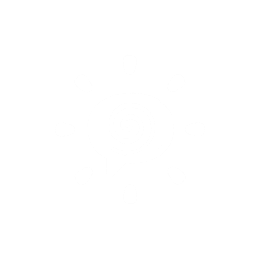 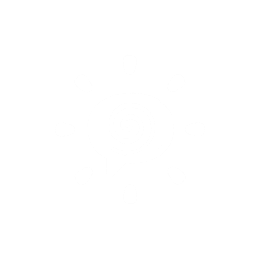 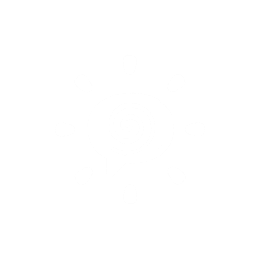 1. Sobre la Colombia Herida: Recomendaciones
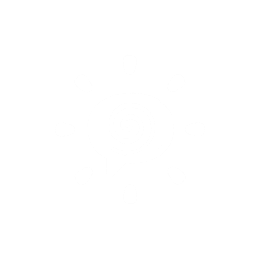 Garantizar la reparación integral, la construcción de memoria, la rehabilitación y el reconocimiento de la dignidad de las víctimas y de responsabilidades.
Continuar con los procesos de reconocimiento.
Abrir un debate amplio para la reforma de la política de víctimas y restitución de tierras, bajo el principio de no regresividad y recuperando el enfoque transformador de la reparación.
Enfatizar en el enfoque colectivo y territorial de la atención psicosocial y fortalecer la atención en salud integral para las víctimas del conflicto armado.
Poner en marcha una política de memoria y verdad para la construcción de paz y no repetición.
Dar continuidad, desde la UBPD a los procesos de búsqueda como medida de reparación integral; y el reconocimiento a la labor de buscadoras y buscadores
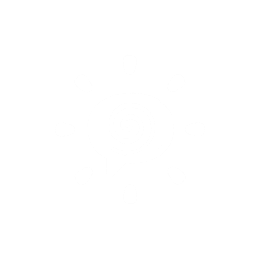 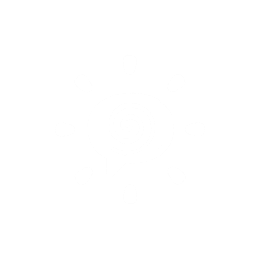 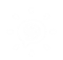 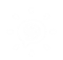 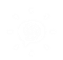 2. Democracia
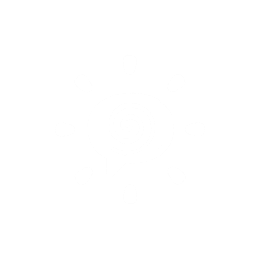 El Estado y la Democracia se construyeron en medio de la guerra.
Entre 1958 y 2021 más de 5000 líderes/as sociales y defensores de derechos humanos han sido asesinados
El modo de vivir en guerra está arraigado en la sociedad y en las instituciones, muchas de las cuales fueron moldeadas por la lógica amigo-enemigo. 
El origen y desarrollo de la guerra estuvo marcado por las disputas por el control del poder político y del Estado. Y al ser una disputa política entre adversarios, convertidos en enemigos, la guerra involucró a diversos sectores de la sociedad.
La guerra fue funcional al cierre democrático y en general reversó los logros reformistas, mientras la paz abrió la posibilidad de acuerdos y reformas incluyentes. 
La paz es un requisito para que la democracia sea plena.
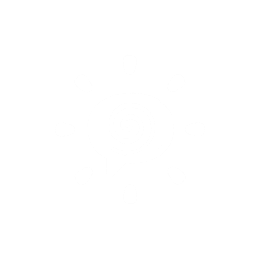 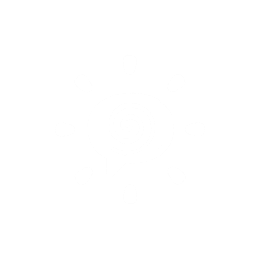 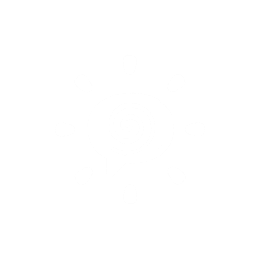 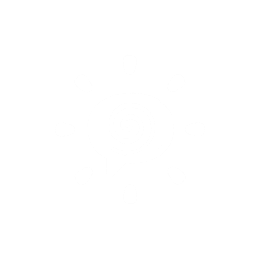 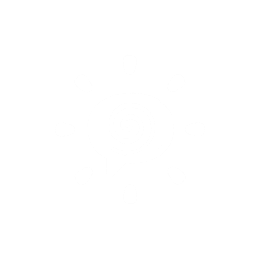 2. Democracia: Recomendaciones
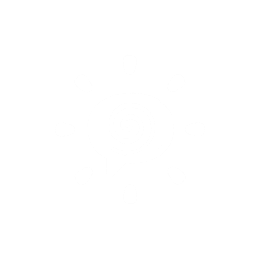 Consolidar una democracia amplia, incluyente y deliberativa que rechace toda forma de violencia:
Un pacto político que dé garantías a la oposición y amplie los mecanismos de participación.
Una reforma política que garantice cambios para revertir la subrepresentación de los territorios, avanzar en la implementación de listas cerradas y profundizar y hacer operativas las sanciones a los y las políticos.
Garantizar la independencia de la Registraduría del Estado Civil y del Consejo Nacional Electoral
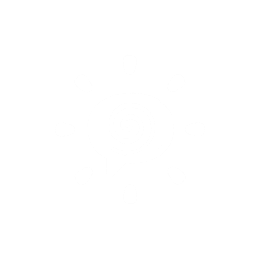 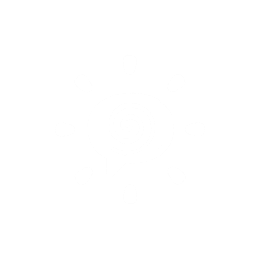 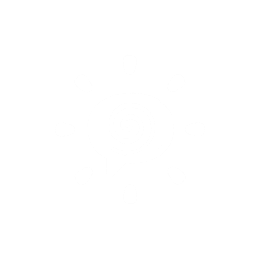 2. Democracia: Recomendaciones
Participación ciudadana que fomente un diálogo abierto entre la ciudadanía y las autoridades.
Protesta y movilización social: brindar garantías para el ejercicio de la protesta y movilización y reducción a cero de las violaciones de los derechos humanos en el marco de la protesta, prohibición de la intervención militar y reforma del ESMAD.
Garantizar el ejercicio de la política libre de violencia: en especial para líderes y lideresas sociales, defensores y defensoras de derechos humanos, personas en proceso de reincorporación y los llamados opositores políticos y sociales; con medidas de prevención, protección y judicialización, complementado con medidas de acceso a la justicia y de la política de desmantelamiento y sometimiento.
Inclusión de grupos históricamente excluidos: avanzar en diálogos con organizaciones campesinas, de mujeres, y de los pueblos étnicos para avanzar en la garantía de sus derechos  para que puedan superar condiciones históricas de marginalidad agravadas y profundizadas por la persistencia del conflicto armado.
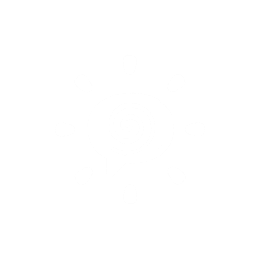 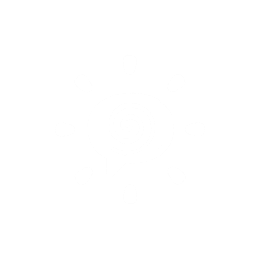 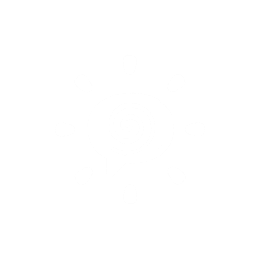 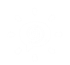 3. Derechos Humanos y DIH
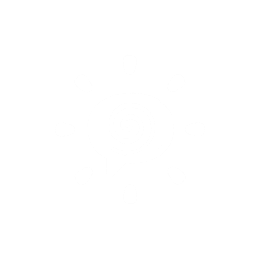 Tanto del Estado como de los grupos guerrilleros y paramilitares, cometieron graves crímenes de guerra, tanto violaciones de derechos humanos como infracciones al DIH.
Los paramilitares (que actuaron en contubernio con sectores del Estado y la fuerza pública) cometieron la mayoría de asesinatos (colectivos e individuales) y desapariciones forzadas
Las guerrillas son responsables mayoritarias del secuestro y reclutamiento de niños y niñas. 
La Fuerza Pública tiene especial responsabilidad en las ejecuciones extrajudiciales y es el mayor infractor en la violación del DIH en instituciones educativas y espacios  protegidos por el riesgo para niños, niñas y adolescentes.
Al menos un millón de personas han ido al exilio por el conflicto armado.
La impunidad ha cubierto a poderosos y a decisores de la guerra creando un déficit de justicia histórico que es un gran factor de repetición.
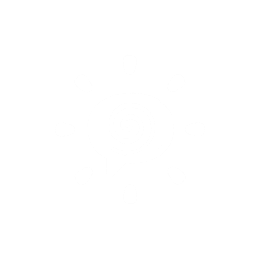 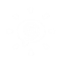 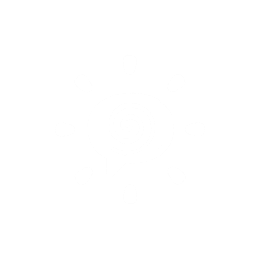 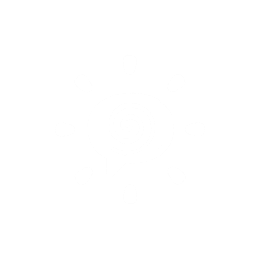 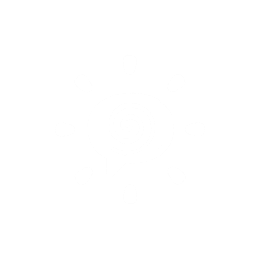 3. Derechos Humanos y DIH
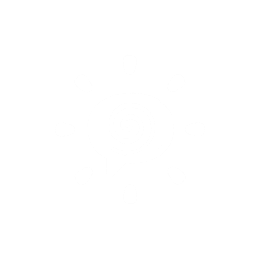 Las guerrillas fueron la expresión armada de sectores políticos de la izquierda que buscaban cambiar el sistema y el Estado de manera radical mediante la revolución. Su percepción, en los años 60 y 70, era que el sistema estaba cerrado y que las armas eran la vía para abrirlo
Sin embargo, ni era un sistema cerrado como el de las dictaduras del cono sur, ni con la guerra lograron abrirlo, sino más bien lograron ahondar la respuesta ya de por sí violenta del régimen político a las demandas de democracia e igualdad social. 
Cuando las guerrillas persistieron en la guerra, lo hicieron apoyadas en grandes flujos de dinero provenientes de rentas ilícitas que significaron una triple perversión: lo militar se antepuso a lo político (los frentes con más recursos mandan); la disputa de rentas orientó las dinámicas de guerra; y los valores y doctrinas se modificaron.
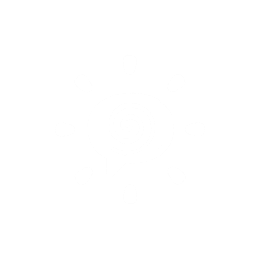 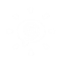 3. Derechos Humanos y DIH
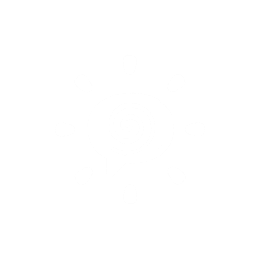 El modelo de seguridad terminó siendo útil a los intereses de sectores políticos y sectores de las élites económicas en la guerra. 
Se implemento un modelo de seguridad centrado en el control de la población y los territorios.
En ese modelo de seguridad sectores de la población son identificados por el Estado como base social de la guerrilla, y como parte del enemigo de la guerra.
La estrategia fundamental de la seguridad para el control de las poblaciones y territorios es “buscar y destruir”; buscar enemigos entre la ciudadanía y la población civil y destruir los vínculos entre estos y las guerrillas.
Esta lógica de seguridad no solo dificulta el principio de distinción y promueve la violación de los derechos humanos y las infracciones al DIH, sino que además le asigna carácter de orden público a las luchas y protestas sociales e identifica como enemiga la oposición política, afectando el funcionamiento de la democracia.
En medio de la guerra, de la que participó el Estado, sectores de la ciudadanía se asimilan a los bandos en guerra; por lo que la seguridad funciona para unos ciudadanos y sus intereses, mientras otros sectores de la ciudadanía no solo son excluidos de la seguridad, sino que han sido víctimas de la misma.
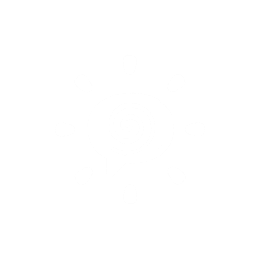 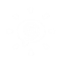 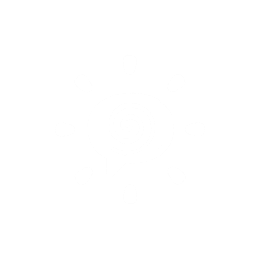 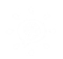 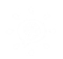 3. Derechos Humanos y DIH
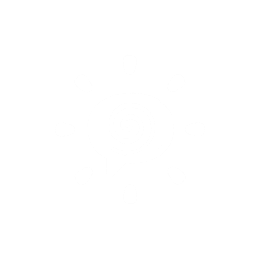 El Paramilitarismo  ha estado vinculado históricamente con decisiones de gobierno e instituciones del Estado ancladas a la tendencia estatal a la delegación de la seguridad pública, la coerción y las armas en grupos de civiles armados y agencias encargadas de proporcionar seguridad de manera privada bajo el objetivo de la seguridad y la defensa nacionales.
Al modelo de seguridad establecido se ha articulado el paramilitarismo.
El paramilitarismo no ha sido solo un actor armado.
El paramilitarismo ha sido un entramado de intereses y alianzas asociado a proyectos económicos, sociales y políticos que logró la imposición de controles territoriales armados a través del uso del terror y la violencia, y también a través de mecanismos de legitimación, establecimiento de normas y reglas. 
Durante décadas ha predominado la negación del fenómeno por parte de las Fuerzas Militares, así como su minimización o justificación en la lucha contrainsurgente, lo que contribuyó a su expansión y fortalecimiento.
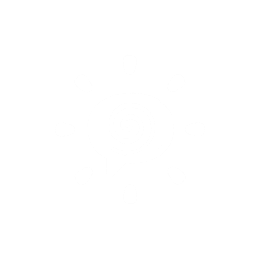 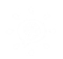 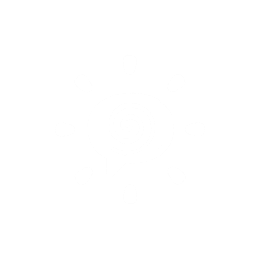 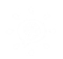 3. Derechos Humanos y DIH: Recomendaciones
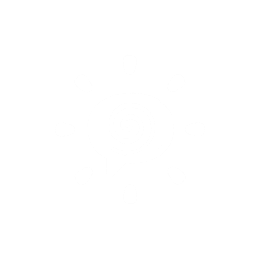 Para superar la impunidad de graves violaciones de derechos humanos e infracciones al DIH, judicializar los entramados de criminalidad organizada y corrupción, y mejorar el acceso a la justicia local.
Se recomiendan ajustes y medidas al ámbito de la justicia penal y a la institucionalidad que provee servicios de justicia en lo local.
Se proponen ajustes normativos, institucionales y de política para garantizar la independencia e imparcialidad; para hacer más efectiva y eficiente la investigación penal; y para atacar la criminalidad organizada, de la mano con lo propuesto en las recomendaciones sobre organizaciones armadas persistentes. 
Se reconoce la importancia de fortalecer los mecanismos comunitarios, crear mecanismos específicos para atender los conflictos sobre el suelo rural (uso, tenencia, propiedad y ambientales), articular las justicias de los pueblos étnicos con la justicia formal y crear mecanismos para atender conflictos interétnicos. 
Se recomienda la modificación del mecanismo de elección del Fiscal para que el/a Presidente/a no tenga participación en proponer la terna de la cual se elige.
Garantizar la investigación de los aforados constitucionales responsables de la violación de derechos humanos e infracciones al DIH
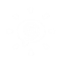 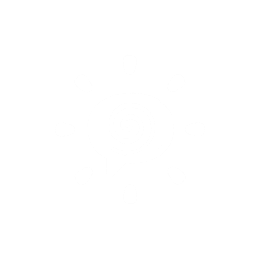 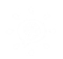 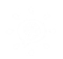 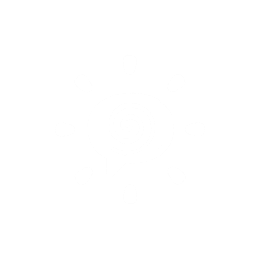 3. Derechos Humanos y DIH: Recomendaciones
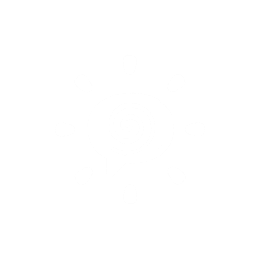 Contra la Impunidad: Investigación judicial y de la criminalidad organizada: 
Ajustes a las metodologías para privilegiar el enfoque de investigación de patrones y sistematicidad.
Para la persecución de terceros se propone centralizar y organizar la información de otros procesos, incluidas las compulsas de copias, para poder impulsar las investigaciones contra esos actores.
Priorizar la investigación en Colombia de quienes son solicitados en extradición
Creación de una comisión de investigación de apoyo a la Fiscalía que se concentre en los entramados de criminalidad que causen violaciones de los derechos humanos, infracciones al DIH y corrupción masiva.
Visibilizar y reconocer la violencia que sufrió la justicia y los funcionarios judiciales –relacionado con los Hallazgos– a partir de iniciativas de memoria.
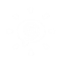 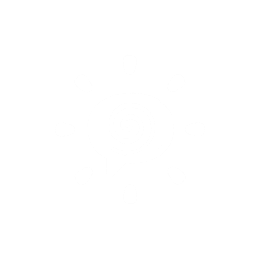 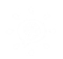 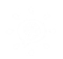 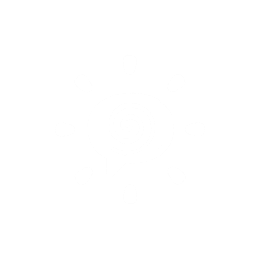 3. Derechos Humanos y DIH: Recomendaciones
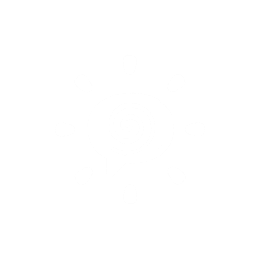 Es necesaria una nueva visión de la seguridad que supere las lógicas del conflicto armado a partir de la transformación del sector seguridad:
Que no se piense y actúe con la idea de defensa de la nación, sino aproximarse a las necesidades de las y los ciudadanos en su cotidianidad y territorios que implica fortalecer la seguridad ciudadana y, por tanto, la labor civil de la Policía. 
Una seguridad centrada en las personas, en el ser humano, en el cuidado de la vida que permita construir una nueva relación de las instituciones con la sociedad y los territorios. 
Conformación de una comisión para la transformación del sector seguridad que retome experiencias y aprendizajes previos para afianzar la institucionalidad.
El sector seguridad debe cumplir normas de transparencia y rendición de cuentas.
Que el Fuero Penal Militar no investigue casos de violaciones de los derechos humanos, infracciones al DIH y en ningún caso tenga competencia sobre acciones de la Policía Nacional.
Eliminar gradualmente el servicio militar obligatorio y ajustar el tamaño y presupuesto de las fuerzas militares y de policía.
Poner controles en los ingresos y ascensos, haciendo énfasis en garantizar la idoneidad y el respeto a los DH y al DIH.
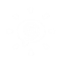 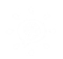 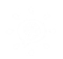 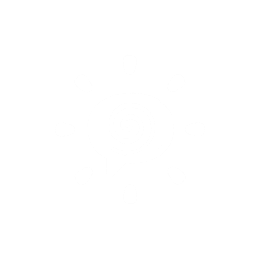 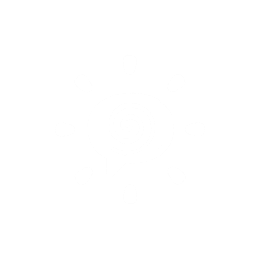 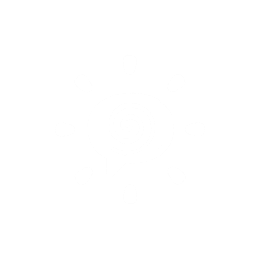 3. Derechos Humanos y DIH: Recomendaciones
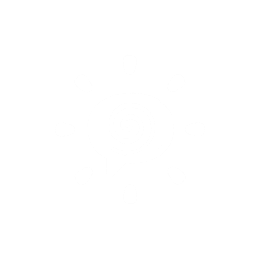 Es necesaria una nueva visión de la seguridad que supere las lógicas del conflicto armado a partir de la transformación del sector seguridad:
Garantizar el adecuado manejo de los archivos de inteligencia y contrainteligencia para impedir el ocultamiento de información que no aplica para la reserva y abrir aquellos que ya han cumplido la reserva legal, incluso archivos que posee el gobierno de Estados Unidos.
Establecer controles efectivos e independientes a las empresas de seguridad privada para evitar que se siga derivado de la delegación de la seguridad en manos de civiles.
Los convenios entre las Fuerzas Militares y las empresas no pueden significar un tipo de “privatización” de la seguridad que vaya en detrimento de la seguridad de la población civil, la seguridad debe entenderse como un bien público y garantizarse de manera integral para quienes están en los territorios. 
Transparencia frente a los acuerdos de seguridad y defensa con otros países.
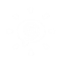 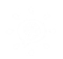 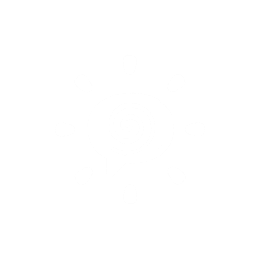 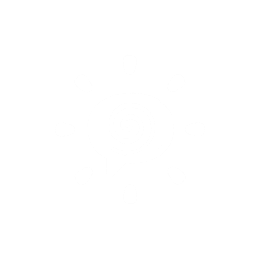 4. Narcotráfico: Recomendaciones
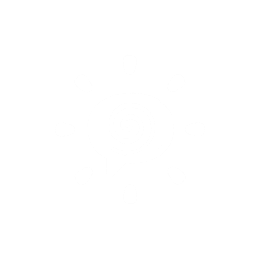 En Colombia el narcotráfico, la política antidrogas y las economías de la cocaína o marihuana deben verse como protagonistas del propio conflicto armado y como un factor de persistencia del mismo.
Replantear el problema del narcotráfico y encontrar los caminos políticos, económicos, éticos y jurídicos de salida en debates de fondo, tanto a nivel nacional como internacional,  que permitan avanzar en la regulación del mercado de drogas y superar el prohibicionismo.
Urge adoptar un enfoque de derechos humanos y de salud pública en la política frente al cultivo, el consumo y racionalizar el uso de la acción penal frente a los eslabones más débiles de la cadena.
Avanzar hacia la regulación promoviendo el debate internacional.
El modelo prohibicionista ha fracasado.
La Comisión asesora de la política de drogas conformada en 2015 ya había recomendado avanzar hacia una regulación del mercado en el mismo sentido se ha pronunciado la Comisión Global de Política de Drogas. 
En lo inmediato, urge adoptar un enfoque de derechos humanos y de salud pública en la política frente al cultivo, el consumo y racionalizar el uso de la acción penal frente a los eslabones más débiles de la cadena
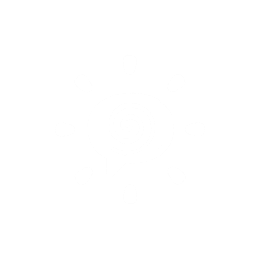 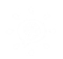 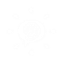 5. Paz Territorial: Recomendaciones
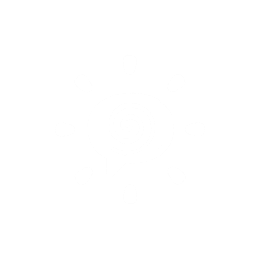 La guerra ha transformado los territorios por violencias como el desplazamiento forzado y el despojo, por cambios en las relaciones comunitarias, dinámicas familiares, sociales y políticas y ha acelerado la urbanización del país, profundizando las condiciones de pobreza y marginalidad que viven los barrios periféricos de las ciudades.
En el corto plazo: descentralización, autonomía territorial y organización político-administrativa. Acceso equitativo, democrático y ambientalmente sostenible a la tierra y los territorios. Catastro multipropósito.
Mediano plazo: Estrategia de desarrollo territorial sostenible para la equidad y la paz territorial. Revertir la alta concentración de las tierras y corregir los usos antieconómicos y antiecológicos. Uso sostenible de tierras y territorios, y prevención y gestión de conflictos socioambientales. Prevención y reversión del despojo de tierras y territorios, y la reparación efectiva de sus víctimas.
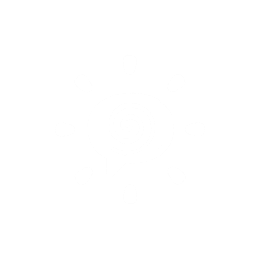 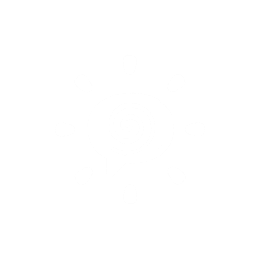 5. Cultura y Conflicto Armado
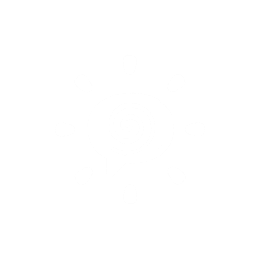 El primero de los factores que comprendimos explica la emergencia y persistencia del conflicto armado es la herencia cultural excluyente del otro, de los pueblos étnicos, del campesinado pobre, del disidente y el contrario, que media en la justificación de la violencia contra determinadas poblaciones o territorios, y marcan con violencia las relaciones políticas, sociales y económicas.
Educación para la formación de sujetos que vivan en paz.
Estrategia y promoción de la gestión cultural que permita consolidar la cultura para la paz 
Contribuciones a la cultura para la paz desde medios de comunicación y comunidades de fe
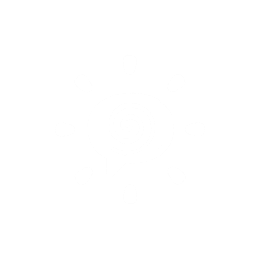 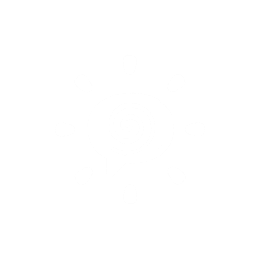 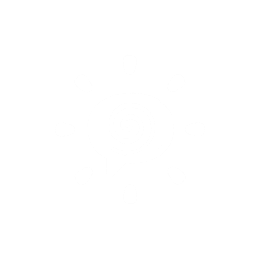 ¡GRACIAS!